Talent Pipeline Program
Ken “Joey” Pettit, PMP, LSSBB
Pittsburgh Flag Network Coach
Data Analyst
kpettit@tmgva.com
757-262-8564
Date: October 6, 2023
OBJECTIVES
Share
The urgent need for Columbia and other Navy/DoD programs, and the manufacturing workforce challenges facing America
Educate 
On the Talent Pipeline Program, how it works, and what you get/give
Discuss
Are you interested in participating as an Employer, Pipeline, or Facilitator Partner?
2
US MANUFACTURING PRE-WW2
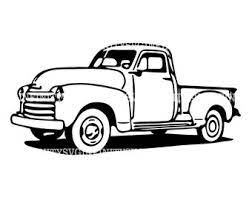 Prior to the start of what would become WW2, US manufacturing was primarily focused on cars, small appliances, and children’s toys.
The perceived inability of the US to manufacture arms and munitions were contributing factors to Germany’s assessment that the US would not enter the conflict.
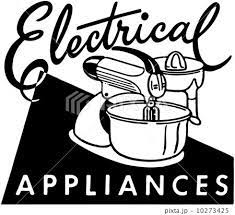 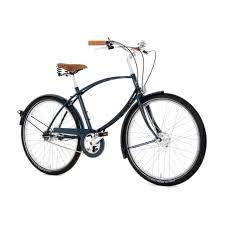 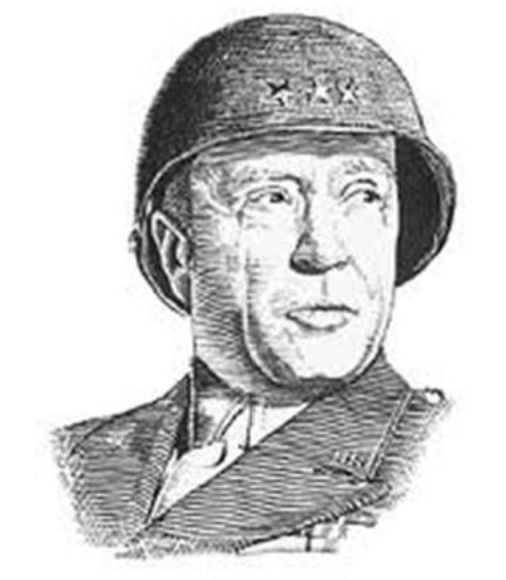 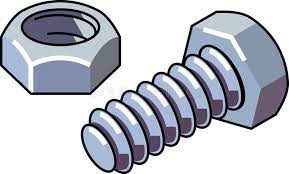 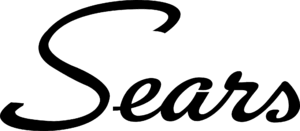 BGEN PATTON
3
[Speaker Notes: In the summer of 1939, just weeks before Germany invaded Poland, then Brigadier General George Patton took command of a US tank unit with 325 tanks that needed a specific nut/bolt combination to keep them working. Patton tried to order the parts through the standard channels without success.  In the end, he ordered them from Sears Roebuck and paid for them out of his own pocket.]
US MANUFACTURING IN WW2
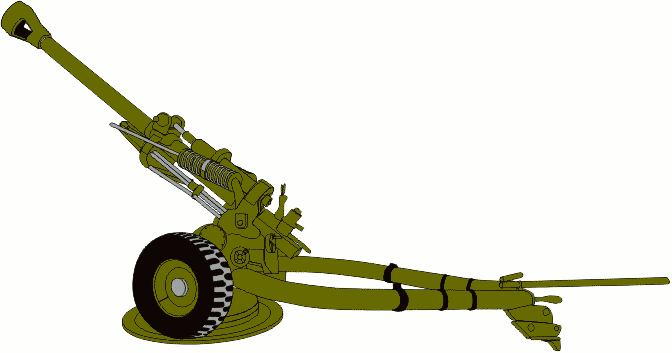 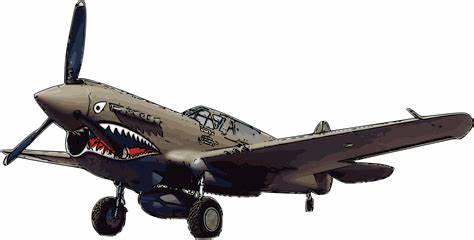 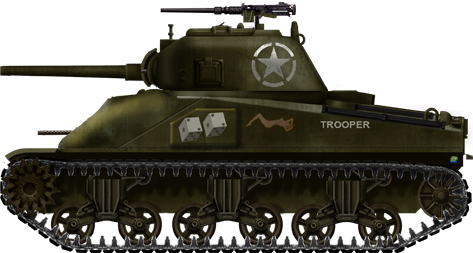 US MANUFACTURING IN WW2
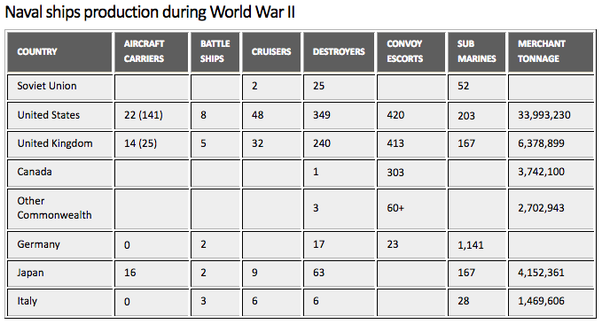 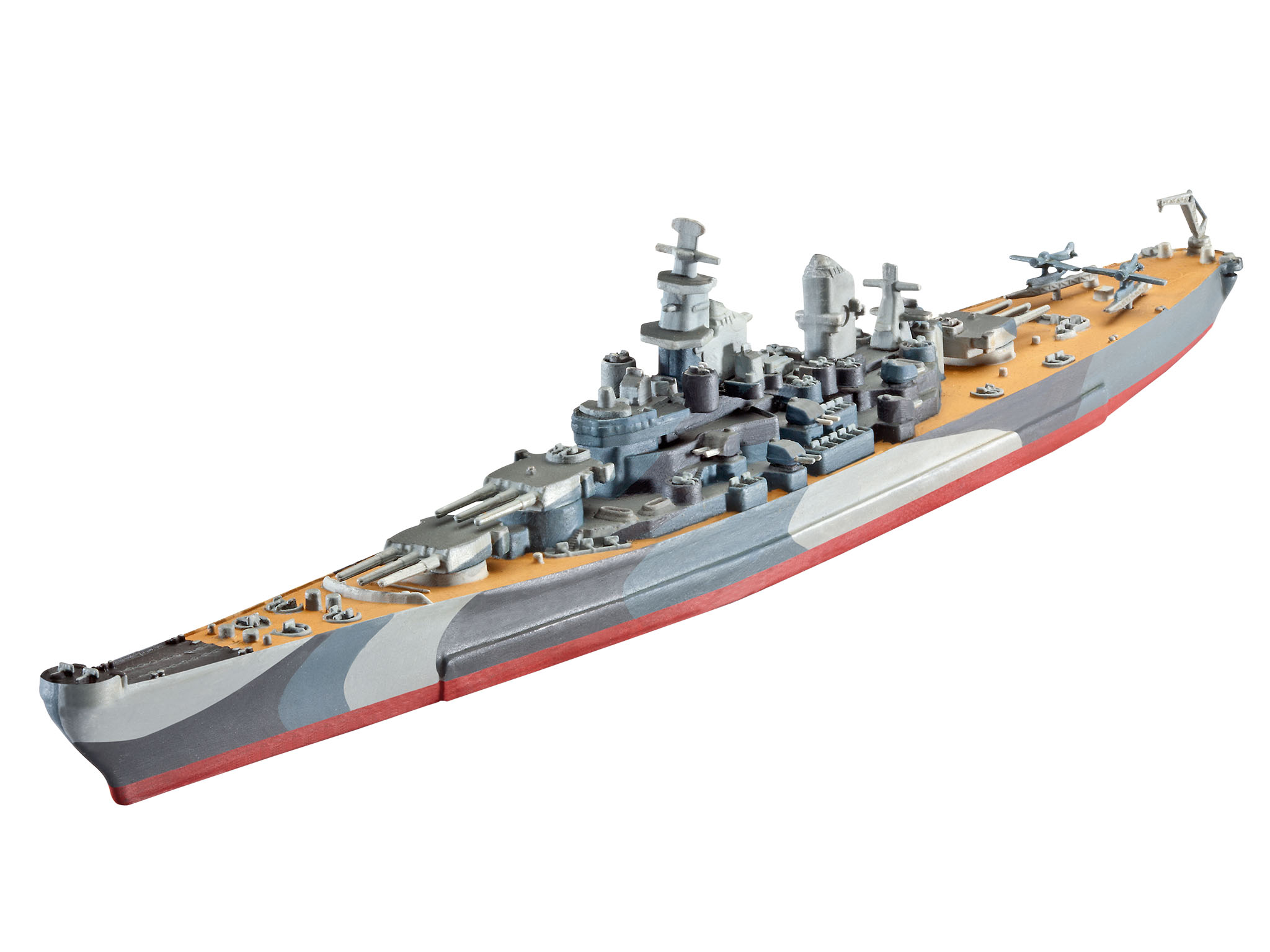 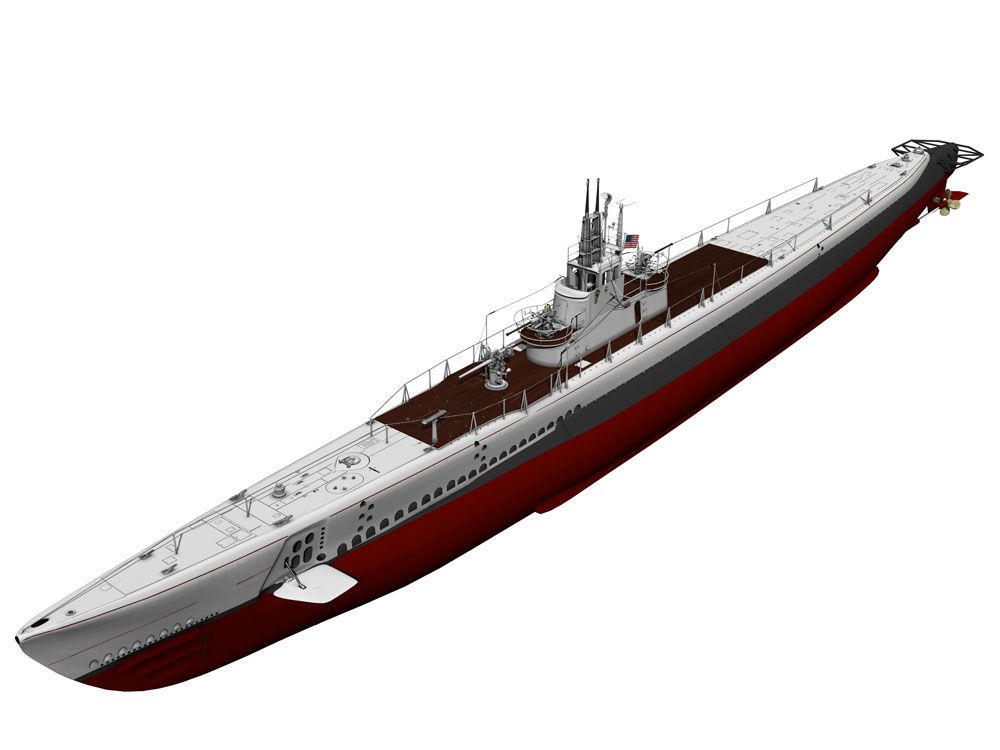 US MANUFACTURING POST-WW2
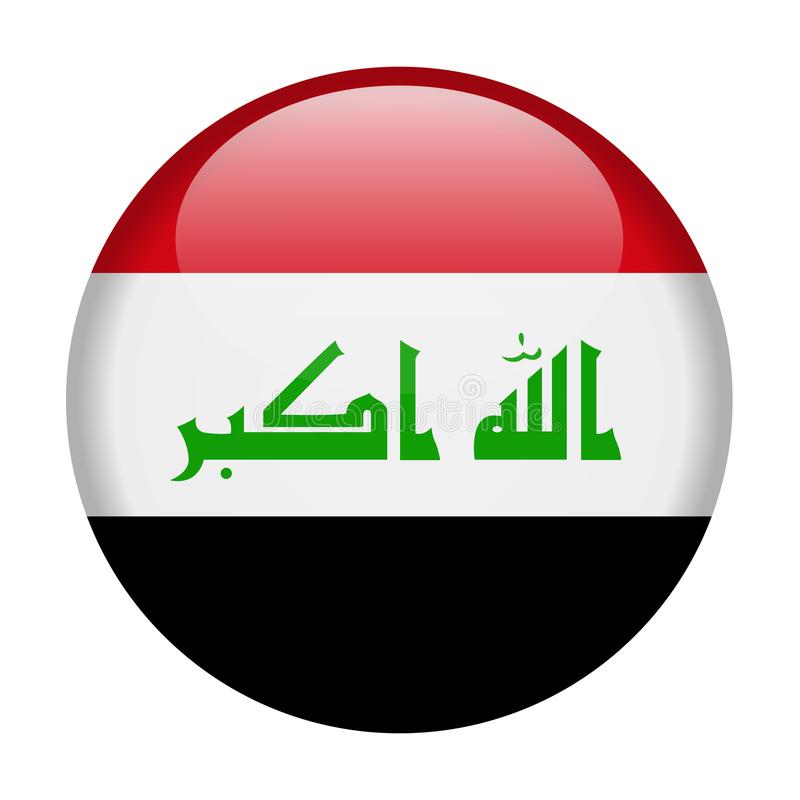 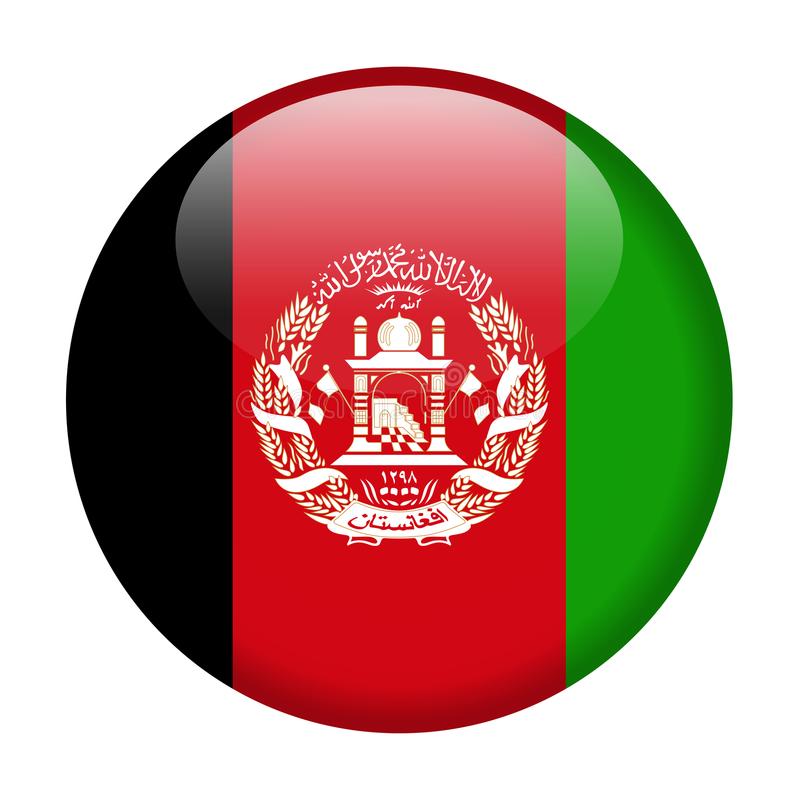 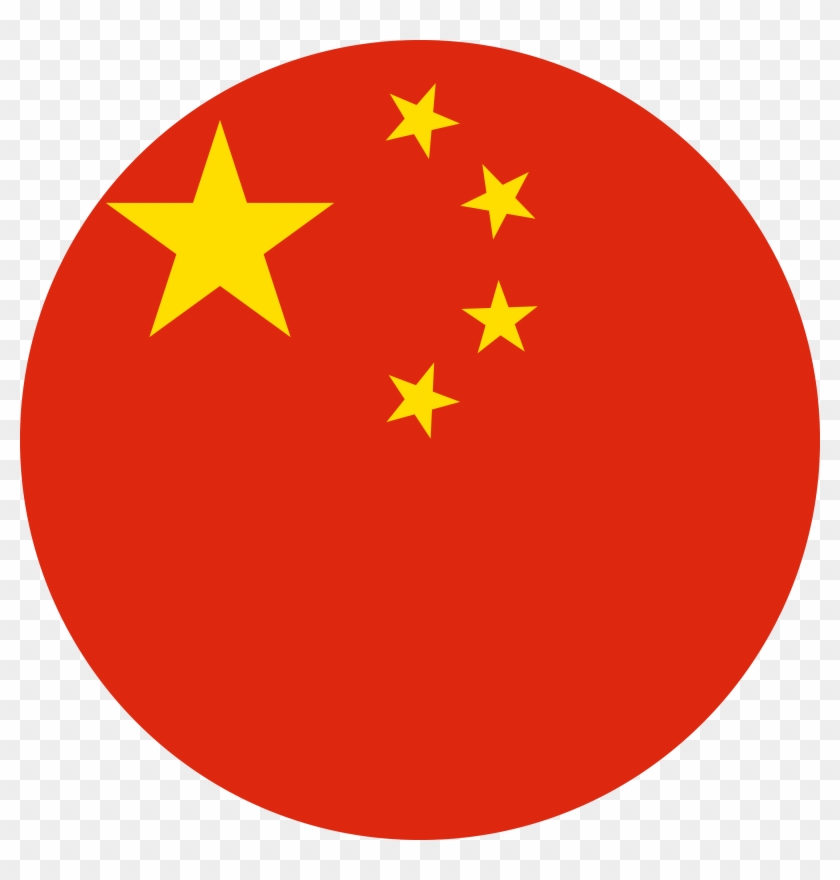 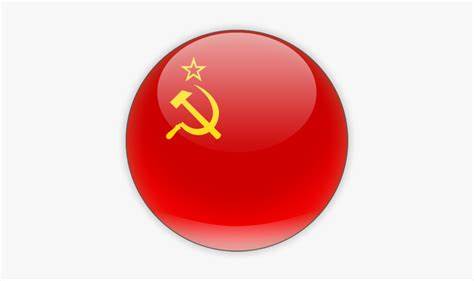 Starting in the 1990s we began to see fewer numbers of Manufactures overall, and fewer in Defense Industrial Base
Today, roughly 720,000 manufacturers in US
In 1985, about 30% of manufacturing capacity was connected to the Defense Industrial Base, today that capacity is barely 10%
6
[Speaker Notes: After years of rationing, American’s were ready to spend
Massive conversion from Military to Consumer manufacturing as the focus
Cold war kept focus on Defense Industrial Base
This stayed constant through mid-90’s
 The Cold War “Peace Dividend” shifted focus – enter High Tech
2000’s focus on Defense Industrial Base to support war efforts in Iraq and Afghanistan
Began to see fewer and few numbers of Manufactures overall, and fewer in Defense Industrial Base
Today, roughly 720,000 manufacturers in US
In 1985, about 30% of manufacturing capacity was connected to the Defense Industrial Base, today that capacity is barely 10%]
THE RESPONSIBILITY
To defend the Nation and deter America’s adversaries, the DoD has the responsibility to ensure that the Nation is prepared to—with all possible speed—manufacture and deliver defense platforms and weapons systems to the armed forces. 
Meeting that mission requires a healthy Defense Industrial Base built on resilient, diverse, and secure supply chains.
A vibrant manufacturing workforce enables significant resilience throughout supply chains.
COLUMBIA CLASS
Source: DoD Action Plan in response to EO 14017, America’s Supply Chains
7
[Speaker Notes: Persistent and Growing Workforce Gaps. In U.S. manufacturing, the gap between open positions and available workers is not expected to close, with an “estimated 2.1 million unfilled jobs by 2030”64 and a 2030 deficit of 383,000 highly skilled workers—over 10 percent of the highly skilled workforce. 65 Defense manufacturing will be competing with all industrial sectors for increasingly scarce workers. 

Reduced Recruitment and Retention. In the past, manufacturing provided middle income jobs that supported local economies and provided stability to American families. This is no longer the case across all manufacturing skill levels. Wage growth depends on worker productivity growth, which depends on capital investments to adopt advanced manufacturing technologies and processes. U.S. worker productivity growth from 2010 to 2020 fell below 1 percent

Erosion of Skilled Manufacturing Workforce Development Pipelines. The increased employment opportunities in other sectors and the dwindling entry-level population continue the long-term erosion of the career and technical education (CTE) pipeline

Lack of Visibility into Manufacturing Workforce Supply and Demand. Sufficiently representative and detailed data are not yet available to understand and assess changing DIB workforce needs.]
Program High-Level Summary
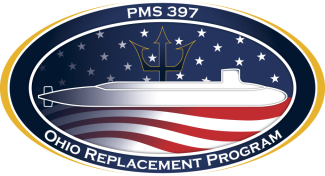 Submarine based strategic deterrence is the most survivable leg of the Nuclear Triad 
COLUMBIA Class is the #1 Navy acquisition priority that must deliver on time; no further margin for delay without impacting strategic requirements
Executing full rate construction and ongoing design efforts
Design progress exceeded 83% design maturity at construction start
Construction is ongoing on all six super modules
Integrated Enterprise Plan supporting critical manpower, facilities, and supplier needs  supplier base remains top risk and is being proactively managed
Program issues are being aggressively acted upon
Continuing to drive costs and affordability
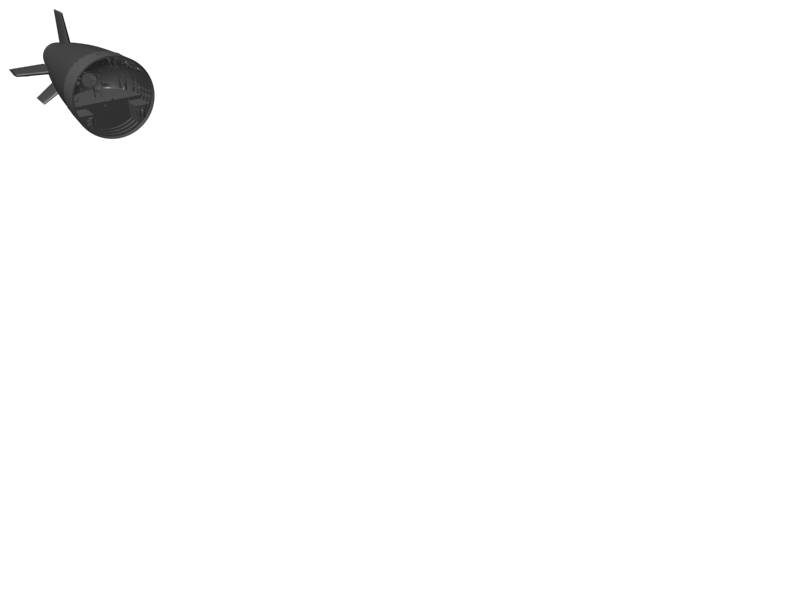 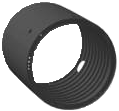 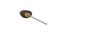 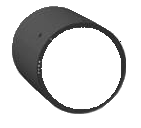 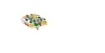 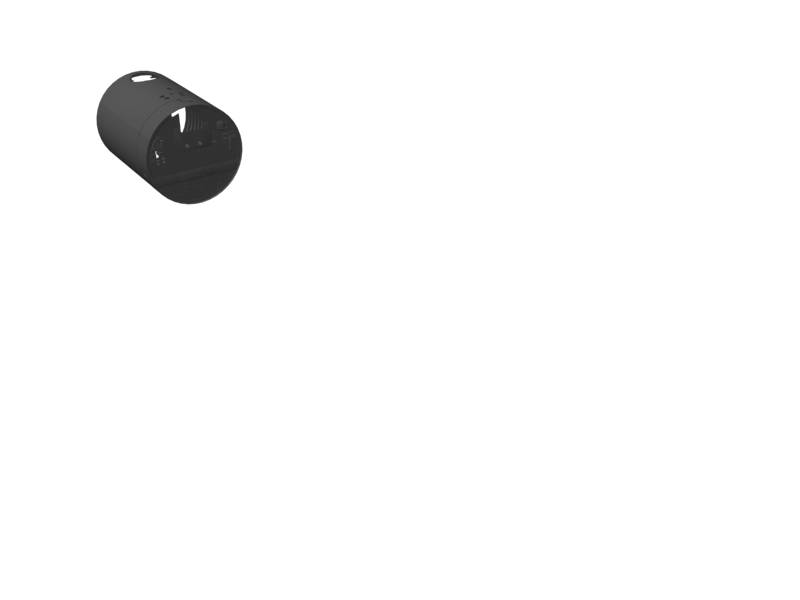 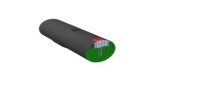 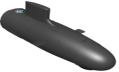 COLUMBIA Class ProgramA Holistic Plan to Deliver SBSD: “Aligned Execution of Multiple Discrete Elements”
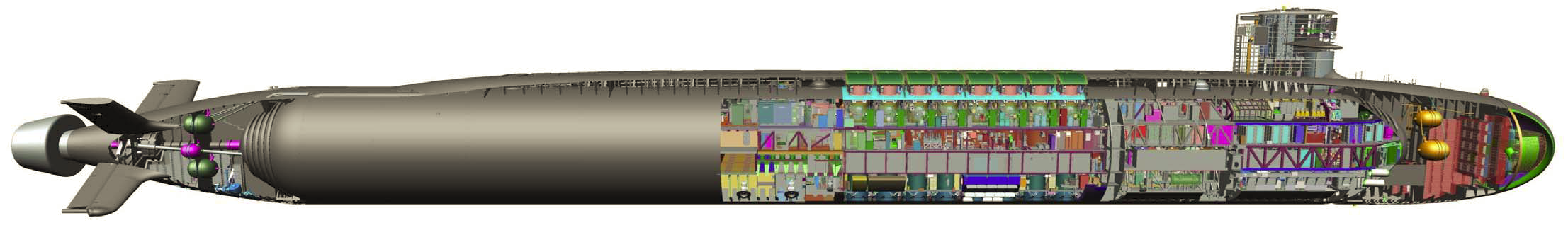 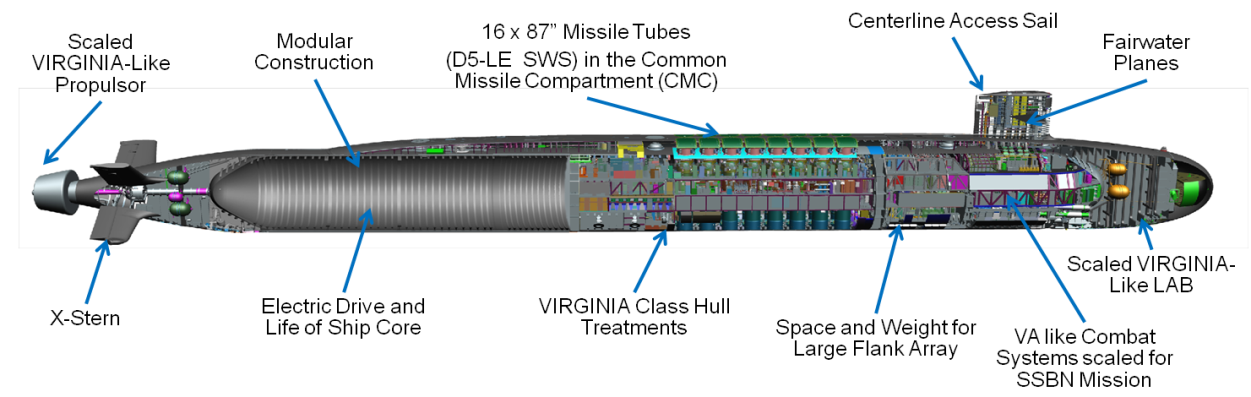 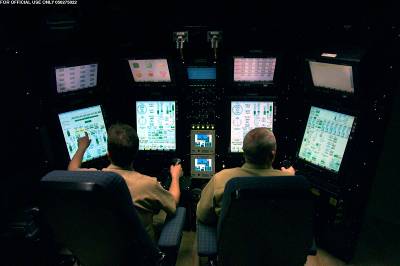 Propulsor
Modular Construction
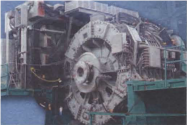 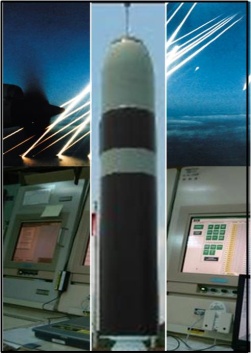 Updateable Electronics Systems
Extended Service Life
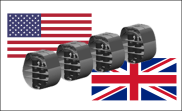 Electric Drive
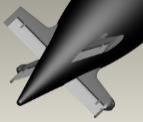 Integrated Tube / Hull Construction
U.S. – UK
Common Missile Compartment
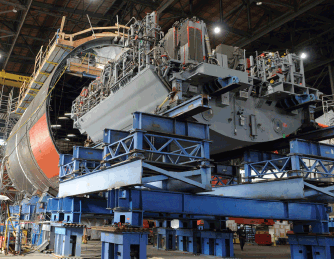 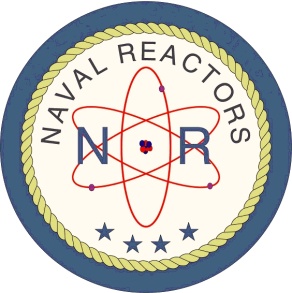 Strategic
Weapons
System (D5-LE)
X-Stern Configuration
Life of Ship Reactor Core
Survivability,
Essential Stealth
Improved Availability
SSBN Design
Coordinated Approach is Necessary to Provide a Credible and Affordable 
Strategic Deterrent Capability NLT 1st Quarter FY 2031
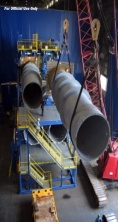 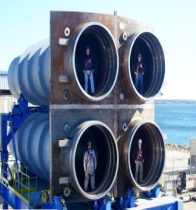 10
COLUMBIA (CLB) Class Submarine -  By The Numbers
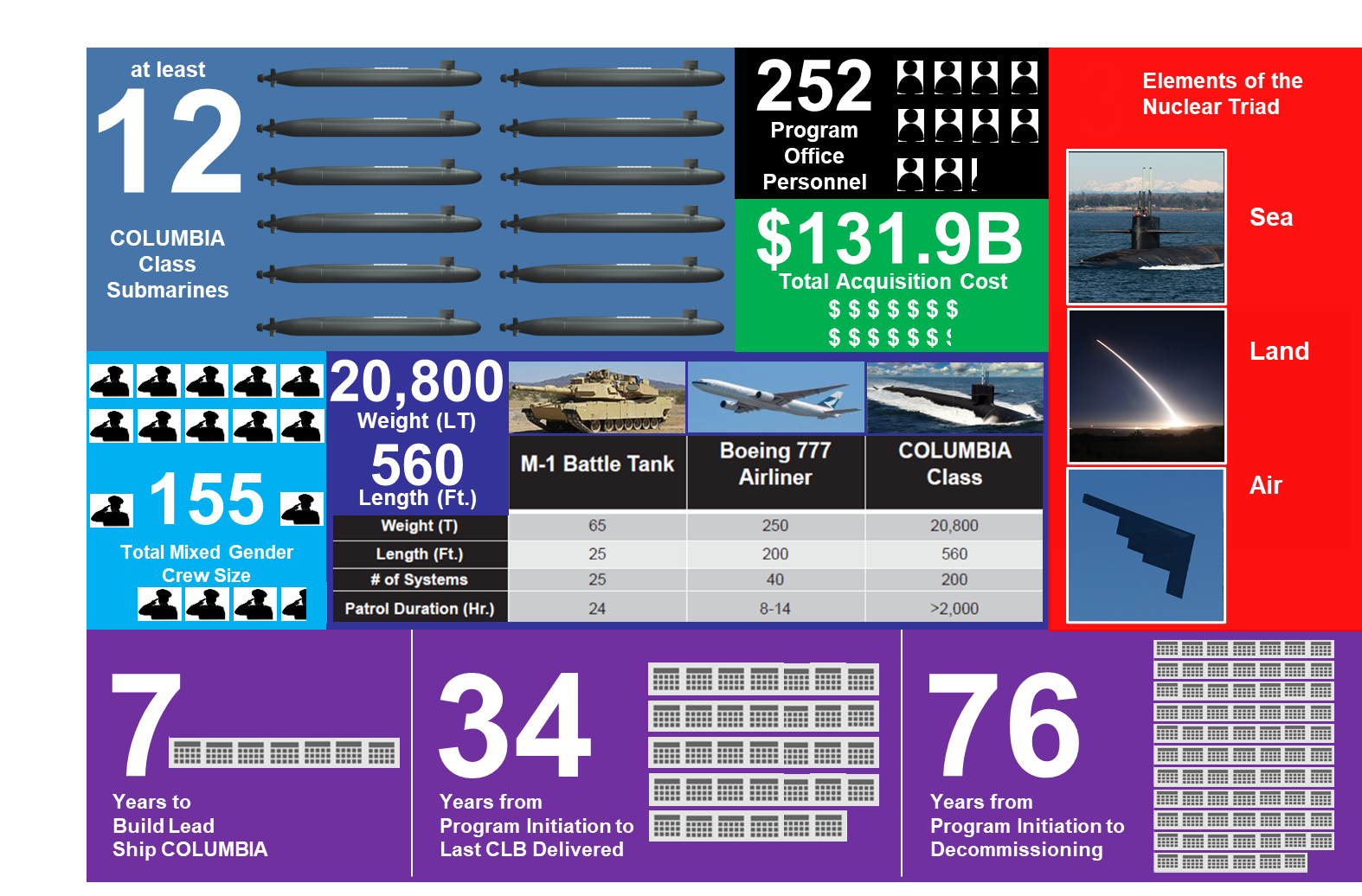 DEMAND
Submarine fleet’s largest recapitalization in 50 years
Current State
25-year post-Cold War atrophy
American manufacturing and shipbuilding capacity reduced 60%
Virginia Class current production rate 1.2 – 1.3 per year

Requirement
No Later Than 2028
1 Columbia class + 2 Virginia Class per year
1 Columbia = 2.5 Virginia effort and tonnage
Virginia Payload Module retrofit = 1.25 Virginia effort and tonnage
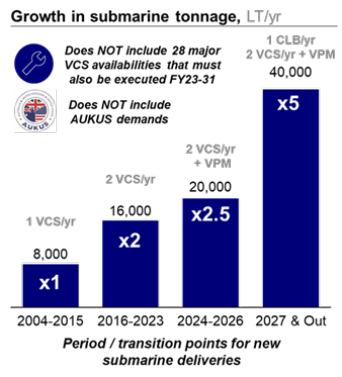 12
THE CHALLENGE
Persistent and Growing Workforce Gaps
In U.S. manufacturing, the gap between open positions and available workers is not expected to close, with an “estimated 2.1 million unfilled jobs by 2030” and a 2030 deficit of 383,000 highly skilled workers—over 10 percent of the highly skilled workforce.
Defense manufacturing will be competing with all industrial sectors for increasingly scarce workers.
Reduced Recruitment and Retention
In the past, manufacturing provided middle income jobs that supported local economies and provided stability to American families. This is no longer the case across all manufacturing skill levels. 
Wage growth depends on worker productivity growth, which depends on capital investments to adopt advanced manufacturing technologies and processes. 
U.S. worker productivity growth from 2010 to 2020 fell below 1 percent
THE CHALLENGE
Erosion of Skilled Manufacturing Workforce Development Pipelines
Dwindling entry-level population continue the long-term erosion of the career and technical education (CTE) pipelines.
The increased employment opportunities in other sectors.
Lack of Visibility into Manufacturing Workforce Supply and Demand
Sufficiently representative and detailed data are not yet available to understand and assess changing DIB workforce needs.
[Speaker Notes: AI Engineer
Driverless Car Engineer
Mobile App Developer
Podcast Producer
Uber Driver]
Hired 1055 New Teammates
Lost 1053
15
Talent Pipeline Program 
Executive Overview
OUR MISSION
The Talent Pipeline Program TEAM will energize and engage the AMERICAN economy by creating and sustaining  maritime and defense industrial base focused talent pipelines that enable EMPLOYERS to re-capitalize their workforce through recruiting, hiring, training, and retaining skilled workforce members with critical trade skills for 1-year as productive and engaged new employees.
CORE METRIC OUTCOME
# of EMPLOYERS with a reliable year over year Talent Acquisition and Retention Pipelines to run a better business and increase defense industrial capacity.
18
Best Practice ModelTalent Acquisition and Retention System
Perfect Process: 1 Recruit = 1 Life Long Engaged and Productive Teammate
Pre-1st Day – HR Lead
HIRE FOR FIT – TRAIN FOR SKILL
Post Hire – Operations Lead
Recruiting
1st Year Retention
Hiring
On-Boarding
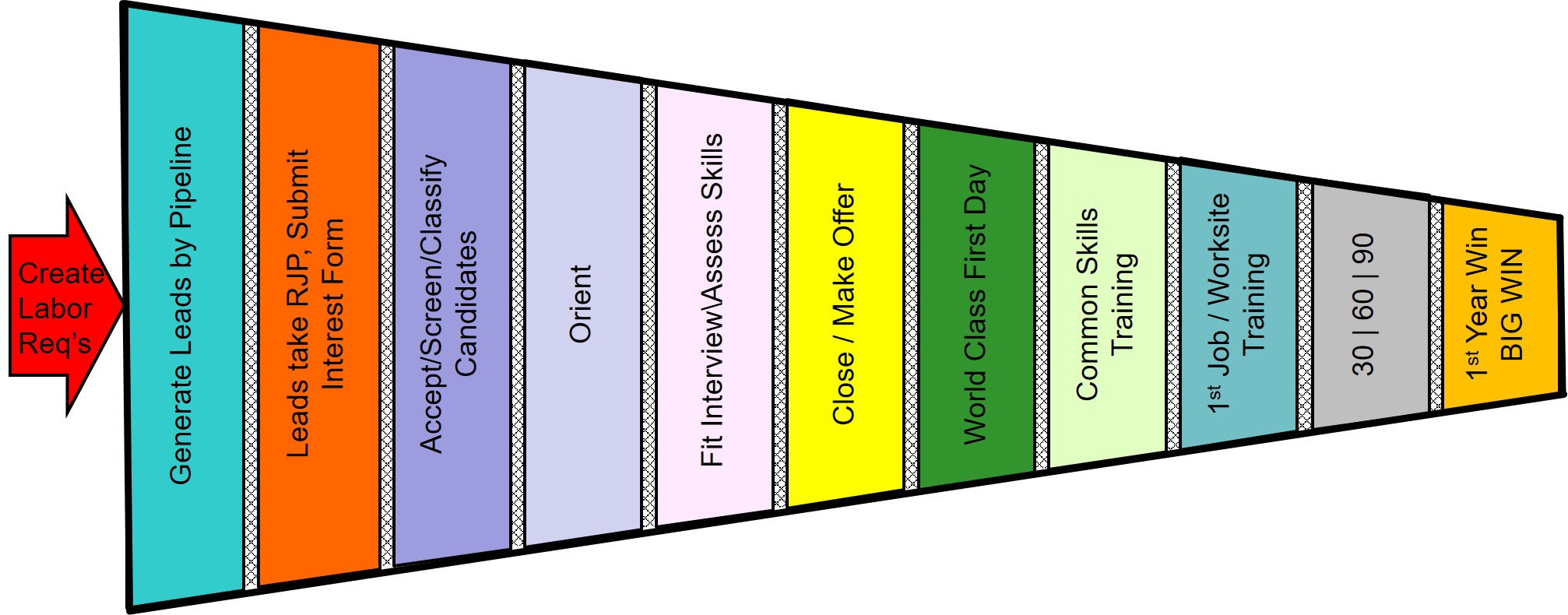 DEMAND DRIVEN
Philly Cohort 1 (‘21-’23) – Retention Data
Ave Days to Departure:   150
# Reached 1 Year:            164*
   (* 1 person has not yet reached 1 year)
20
PITTSBURGH FLAG SCORECARD
Ave Days to Departure:   82.6
# Reached 1 Year:            11
   (Additions locked 30 Jun 23)
as of 10/4/23
21
Talent Pipeline Program
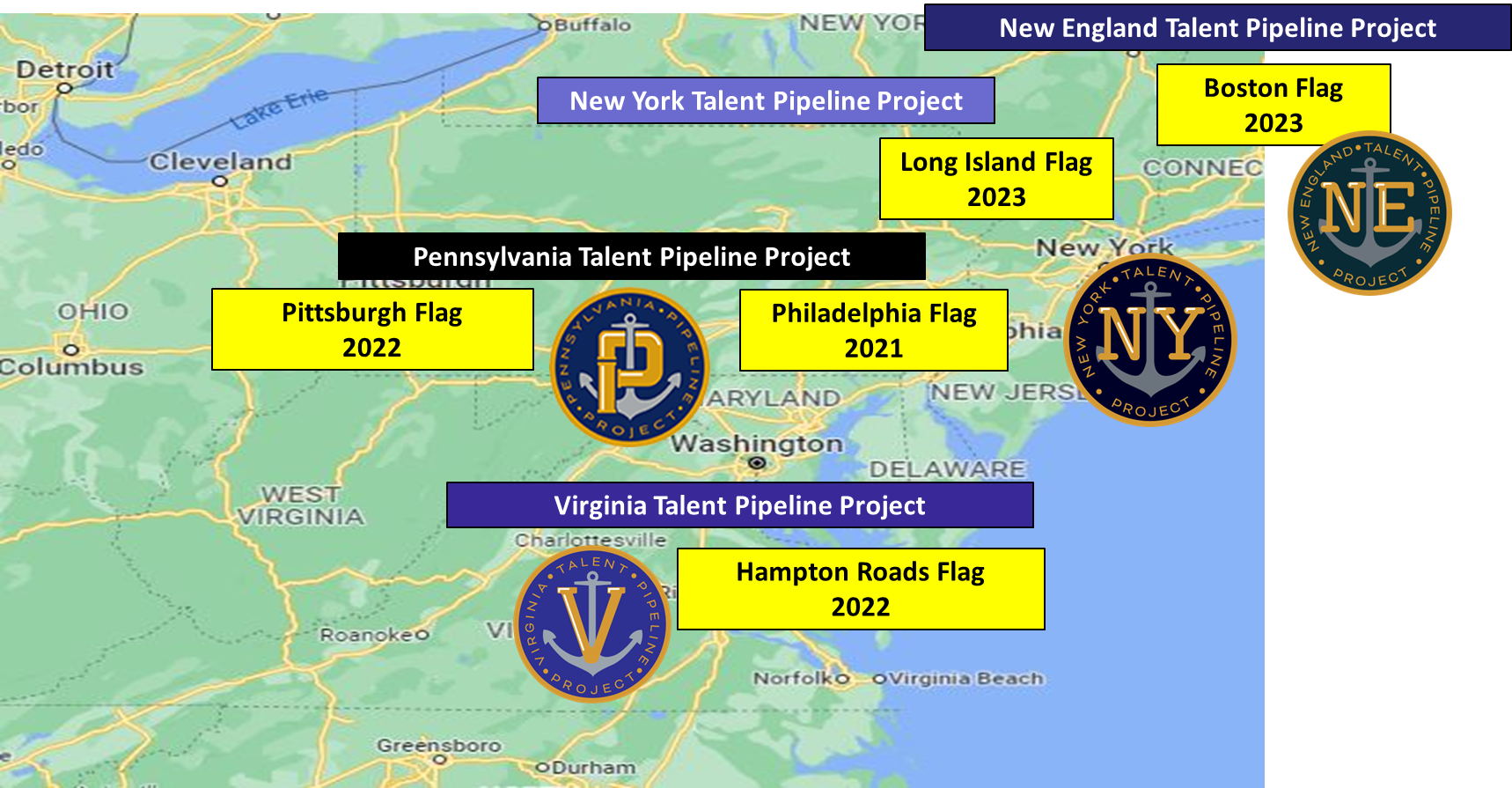 22
OUR TARGET AUDIENCE
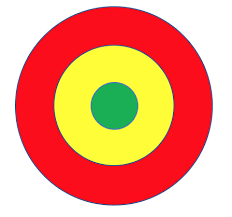 COLUMBIA CRITICAL SUPPLIERS
COLUMBIA/VCS ALL OTHER SUPPLIERS
DEFENSE INDUSTRIAL BASE SUPPLIERS AND OTHER TIER 2/TIER 3 SUPPLIERS
23
EMPLOYERS WE SUPPORT
Small
Single Site
Under 50 people
Hires ~ 10 people/year
Hires on an as-needed basis
No HR- Office Manager; 
Little formal New Hire Training

Medium
Single Site
Between 51 – 300 people
Hires 10 – 50 people/year
Episodically hires as needed
1-2 HR Staff; Some New Hire Training
Large
Single Site or Multiple Sites
Between 301 – 1,000 people
Hires 51 – 200 people/year
Has a consistent/predictable Annual Hiring and Retention Forecast (monthly)
HR plus Recruiter; New Hire Training on a case-by-case basis

Enterprise
Single or Multiple Sites
Over 1,000 people
Hires over 200 people/year 
Has a consistent/predictable Annual Hiring and Retention Forecast (monthly)
HR, Recruiters; Formal New Hire Training and Support
~65%
of capacity
24
PITTSBURGH FLAG ECO:SYSTEM
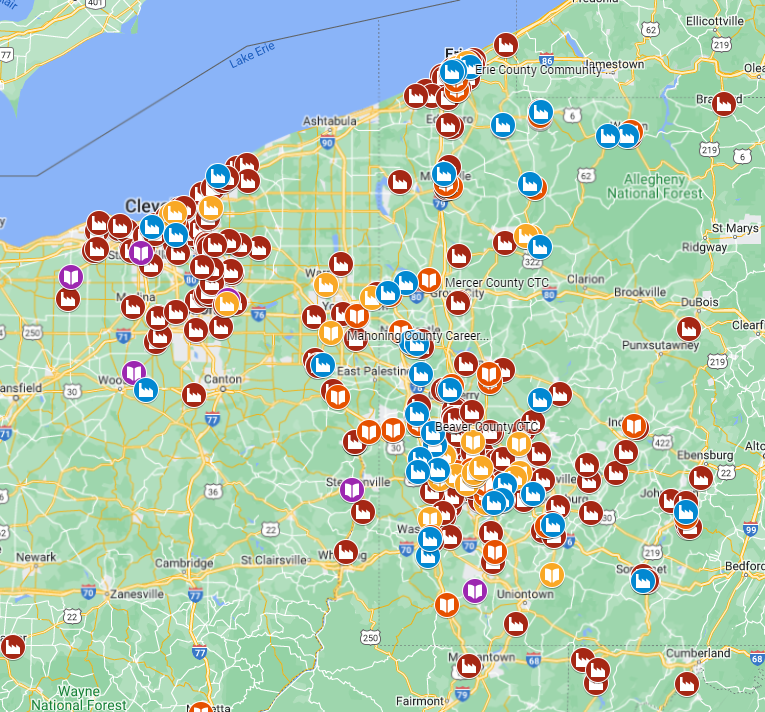 28 Employer Partners
+250 potential
17 Pipeline Partners
Unknown Potential
16 Facilitator Partners
25
[Speaker Notes: 91 SIB Suppliers $1.8B]
NE OHIO ECO:SYSTEM POTENTIAL
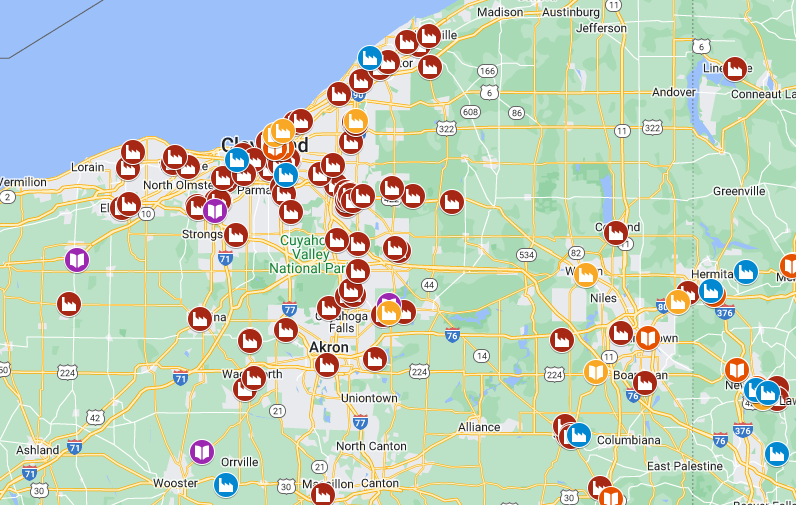 8 CRITICAL SUPPLIERS
85+ SUPPLIERS
26
EMPLOYER QUALIFYING CRITERIA
Do you have a Hiring Demand for Summer 2024?
Are High School/Community College CTE completers part of your Talent Acquisition and Retention Pipeline Strategy?
Do you offer Full Time Employment with benefits?
Do you accept responsibility to ensure the New Hires are productive and trained to meet your specific job requirements?
Are you willing to substantively begin your Talent Acquisition and Retention system during a High School student’s CTE program?
Will you allow Talent Pipeline Project Program Management access to New Hire 1st Year performance information?
27
PIPELINE QUALIFYING CRITERIA
Do you have a Critical Shipbuilding Skills Curriculum with students?
Is interacting with Employers to provide work opportunities part of your mission/charter?
Will you allow for substantive engagement with Employers to allow recruiting, hiring, and on-boarding activities during the school day?
Will you pre-screen students to develop a Candidate Pool of those desiring to enter the workforce upon graduation/ completion?
Will you support candidate preparation for the Hiring Process and engagement with Employers? 
Are you willing to make adjustments to your curriculum to meet employers new hire requirements?
Will you allow Talent Pipeline Project Program Management access to Student/Candidate performance information?
28
FACILITATOR QUALIFYING CRITERIA
Will you identify and advocate to your constituent employers to the Program Management Team to participate in the Pipeline?
Will you allow for Pipeline Project access during your normal communications and events to share and communicate?
Program Wide Facilitators
NDIA, SIBC, ACIBC, Marine Machining Association, Shipbuilders Council of America
General Dynamics-Electric Boat, Newport News Shipbuilding
29
[Speaker Notes: Rie]
PARTNER SUPPORT SERVICES
Pipelines
Facilitators
Employers
30
PITTSBURGH FLAG MILESTONES
NEXT STEPS
Take the Program Preview
www.realisticjobpreview.com/mast
Based on increased EMPLOYER demand interest in NE Ohio, we will determine how we can best support

When we work out the details, we will then…
Set up a F2F meeting with you over the next few months to:
Plant Tour
Value Stream Mapping Activity + Perf. Improvement Plan = TAR Improvement
Establish 2023-2024 hiring demand estimate
Identify POC (HR + OPS required)
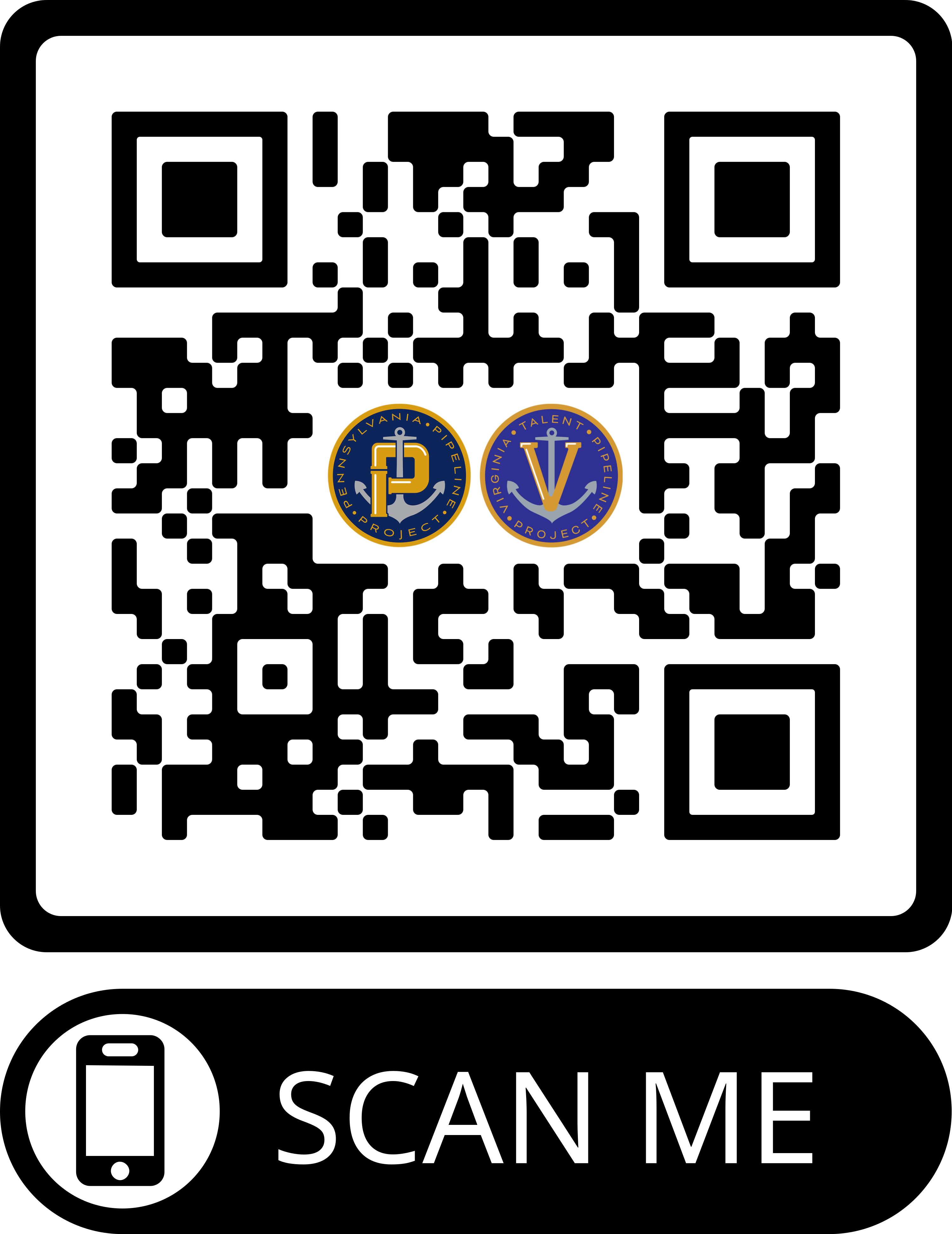 Questions, Comments, Concerns?
33
Core Outcome Metric
# of EMPLOYERS with a reliable year over year Talent Acquisition and Retention Pipelines to run a better business and increase defense industrial capacity.
34
WE are on a Mission!

1 Employer
1 Job
1 Lifelong, Productive,
Engaged Teammate at a Time
35
TALENT PIPELINE PROGRAM
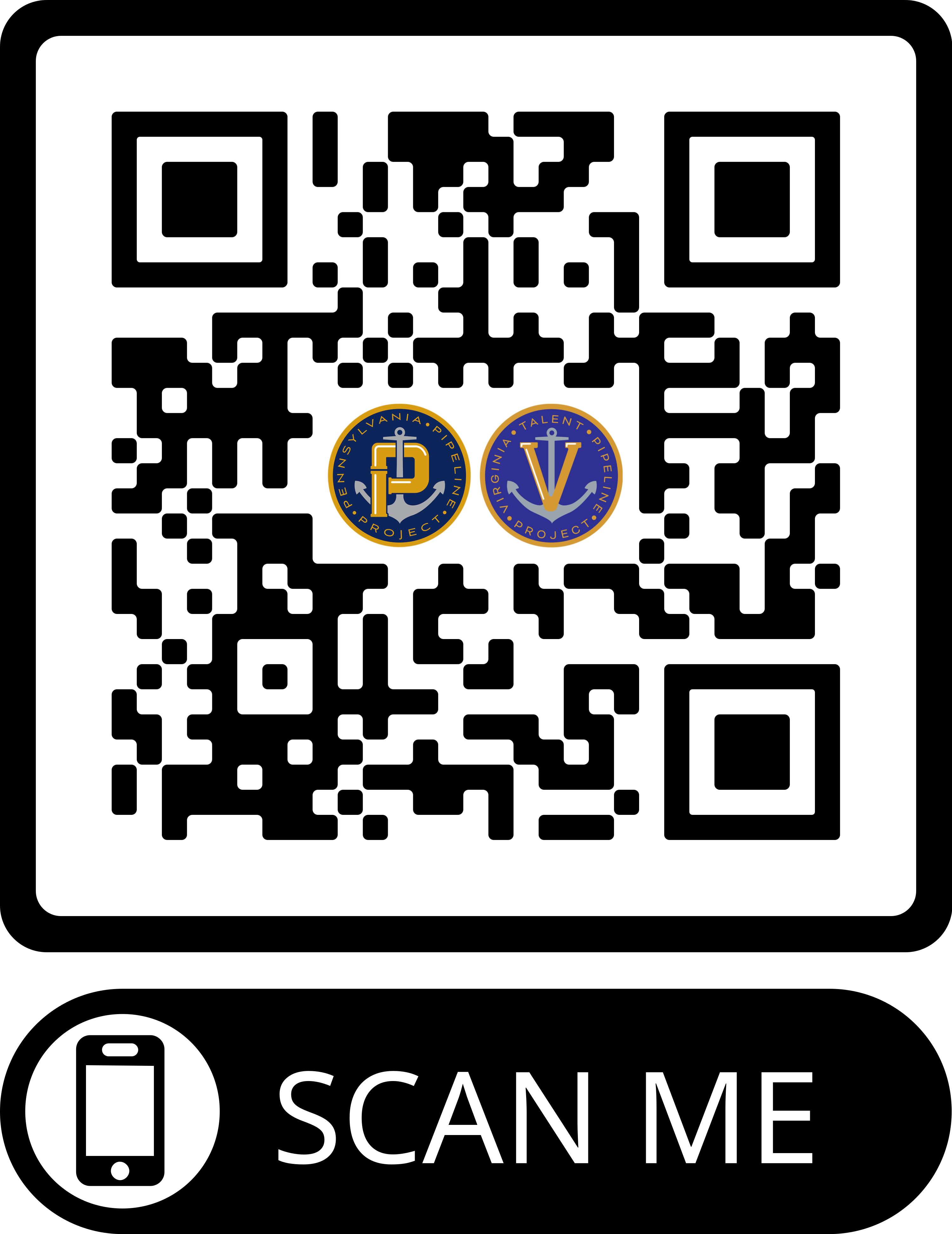 For more information on the program scan the QR code to view the
Program Preview.
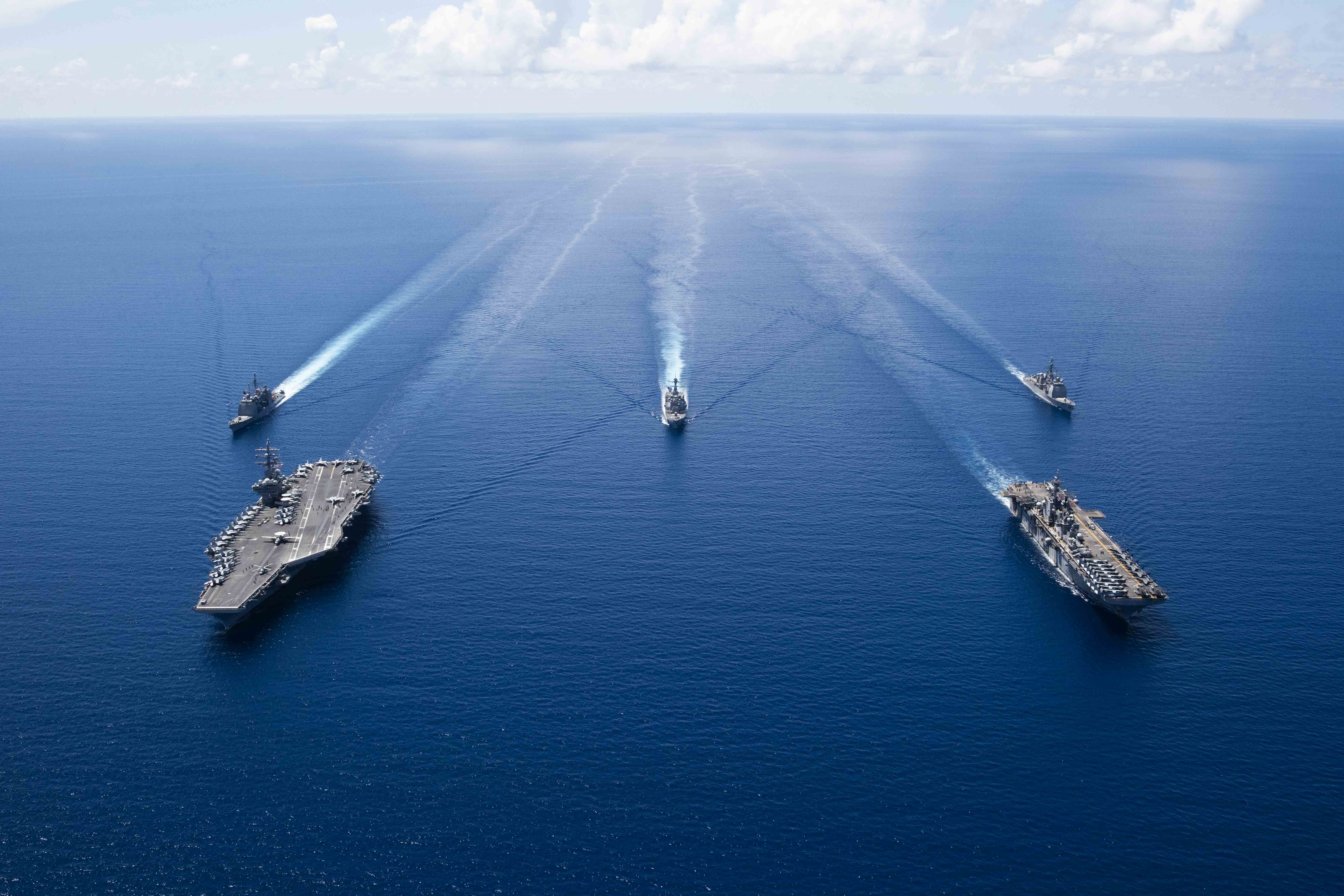 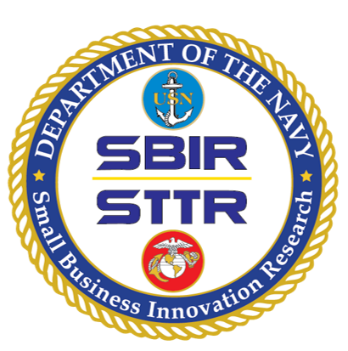 DEPARTMENT OF THE NAVY
Small Business Innovation Research (SBIR)
Small Business Technology Transfer (STTR)
6 October 2023
NAVY SBIR/STTR programs provide opportunities for domestic small businesses and start-ups to deliver solutions to meet naval needs through Federal Research/Research and Development (R/R&D). These competitive, three phase, awards-based programs advance innovations with an aim toward transitioning the resulting technologies to the Force/Fleet and commercialization in private markets.
38
Welcome
Robert Smith
DON SBIR/STTR Program Manager
Robert.L.Smith42.civ@us.navy.mil
39
DISTRIBUTION STATEMENT A. Approved for public release: distribution unlimited.
Authorities
United States Code
15 U.S. Code § 638. Research and development
https://www.govinfo.gov/content/pkg/USCODE-2011-title15/pdf/USCODE-2011-title15-chap14A-sec638.pdf

SBIR/STTR Policy Directive
Provides guidance from SBA to the participating Federal agencies for the general operation of the SBIR and STTR programs.
https://www.sbir.gov/about/about-sbir
40
DISTRIBUTION STATEMENT A. Approved for public release: distribution unlimited.
Federal SBIR/STTR Org Chart
SBA
DoD
HHS
NSF
USDA
NASA
DOE
DHS
ED
DOC
DOT
EPA
Army
Navy
MDA
Air Force
DARPA
OSD
SOCOM
DLA
DMEA
DHA
NGA
CBD
DTRA
SSP
Mike 
Pyryt
NAVAIR
Kristi DePriest
NAVSEA Jason Schroepfer
ONR 
Lore-Anne Ponirakis
NAVWAR Shadi Azoum
DON STTR 
Steve Sullivan
NAVSUP Chris Espenshade
MCSC
 Jeff Kent
NAVFAC 
Tim Petro
41
DISTRIBUTION STATEMENT A. Approved for public release: distribution unlimited.
Federal SBIR/STTR Program Goals
Small Business Technology Transfer (STTR) Program
Program Goals 
Create vehicles for moving ideas from research institutions to market 
Enable researchers to pursue commercial application of technologies 
Bridge funding gap between basic research and commercial product 
5 Federal Agencies and 7 DoD Components Participate
Small Business Innovation Research (SBIR) Program
Program Goals 
Stimulate technological innovation
Increase small business participation in federally funded R&D 
Foster participation by socially and economically disadvantaged firms in technological innovation 
Increase private sector commercialization of federal R&D 
11 Federal agencies and 13 DoD components participate
42
DISTRIBUTION STATEMENT A. Approved for public release: distribution unlimited.
Differences between SBIR and STTR
The small business is ALWAYS the applicant and awardee.
43
DISTRIBUTION STATEMENT A. Approved for public release: distribution unlimited.
Delivering Innovation to the Warfighters*
Commercialization
 (Phase III)
Naval Research 
Enterprise Needs
Sales to defense and private sector markets
National Defense Strategy, Acquisition, Sustainment, 
Modernization
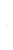 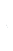 242 Awards
1,859 Proposals
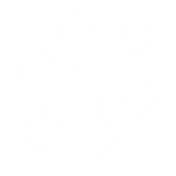 Feasibility
Study (Phase I)
386 Awards
$1.1B
138 Topics
Scientific or technical 
merit of an idea
Innovative 
Proposals
Technology 
Development (Phase II)
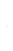 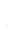 Start-ups and  Small Businesses
Build and test prototypes
*FY22 Data
44
DISTRIBUTION STATEMENT A. Approved for public release: distribution unlimited.
When to ParticipateDoD FY23 BAA Schedule*
*Dates subject to change
45
DISTRIBUTION STATEMENT A. Approved for public release: distribution unlimited.
How to Participate
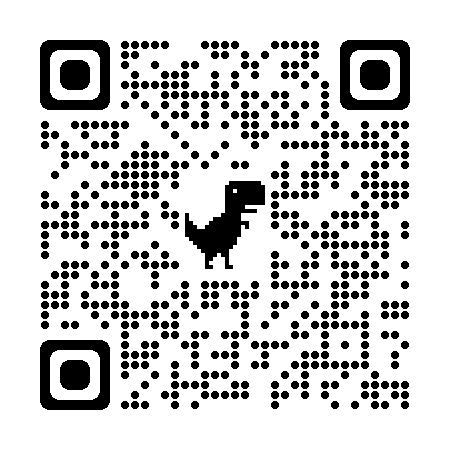 Read and understand the DoD Broad Agency Announcement (BAA) and Component-specific (e.g. Navy) BAA instructions https://www.dodsbirsttr.mil/submissions/login
3
Use templates as instructed by BAA and submit a proposal that meets the stated need of the topic https://www.dodsbirsttr.mil/submissions/login
Navy-specific templates https://www.navysbir.com/links_forms.htm
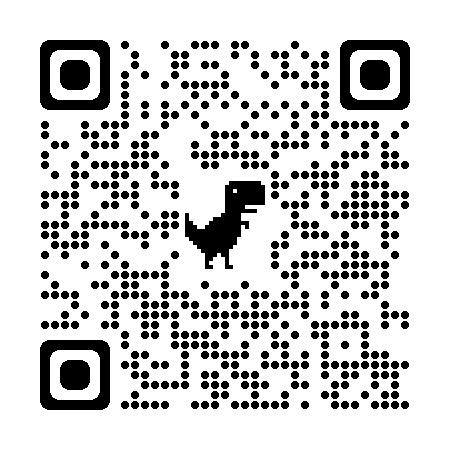 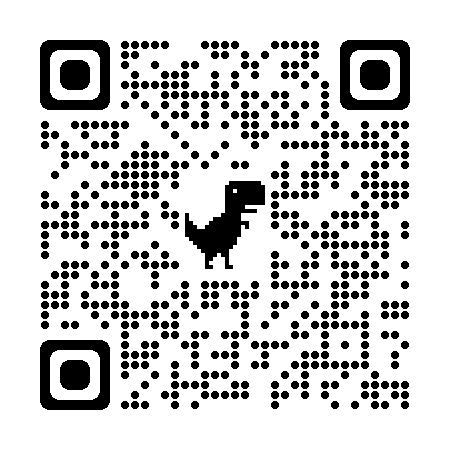 Determine eligibility 
https://www.sbir.gov/faqs/eligibility-requirements
Research topics consistent with your business strategies 
https://www.dodsbirsttr.mil/submissions/login
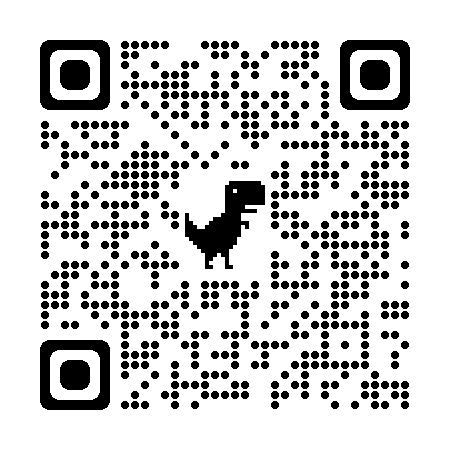 4
1
2
46
DISTRIBUTION STATEMENT A. Approved for public release: distribution unlimited.
OUSD(R&E) Critical Technology Areas
FutureG
Trusted AI and Autonomy
Biotechnology 
Advanced Computing and Software
Integrated Sensing and Cyber
Directed Energy (DE)
Hypersonics
Microelectronics
Integrated Network Systems-of-Systems
Quantum Science
Space Technology
Renewable Energy Generation and Storage
Advanced Materials
Human-Machine Interfaces
47
DISTRIBUTION STATEMENT A. Approved for public release: distribution unlimited.
Navy Needs. . . TOPICS
Open Topic
Focused Topic
Seeking innovative solutions to specific Naval needs
Phase I approach to proving feasibility of an innovative solution
Phase II is the development and testing of prototype
Seeking commercial solutions to meet mission critical Naval needs
Phase I approach to adapting commercial solution
Phase II will develop a functional prototype and transition plan (production and fielding)
Topics are Developed by the Government, not industry
48
DISTRIBUTION STATEMENT A. Approved for public release: distribution unlimited.
Topic Search
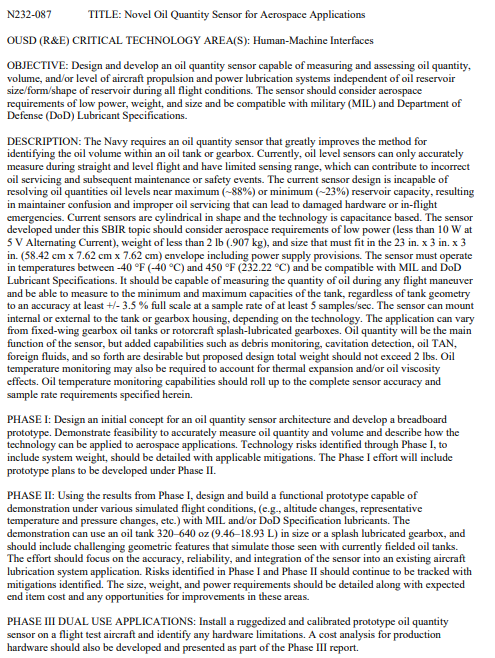 Navy Topics
Tied to acquisition, modernization, and sustainment programs
Identify specific Naval needs
Defined transition targets
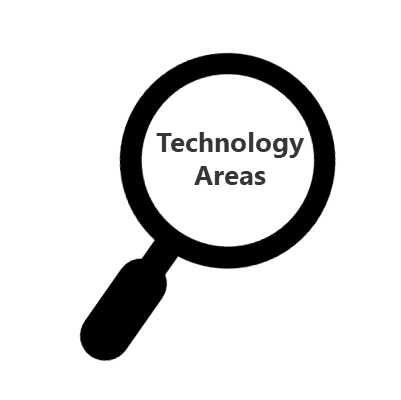 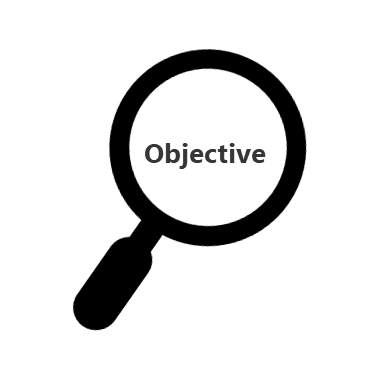 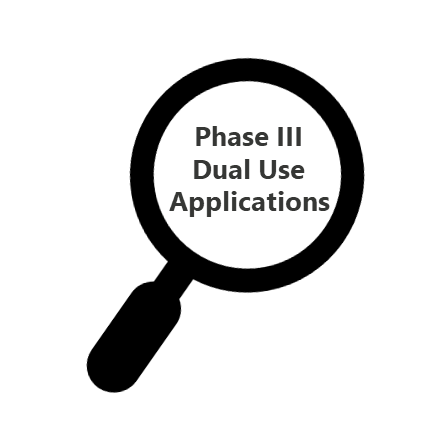 https://www.defensesbirsttr.mil/SBIR-STTR/Opportunities/
sbir.gov/solicitations/open
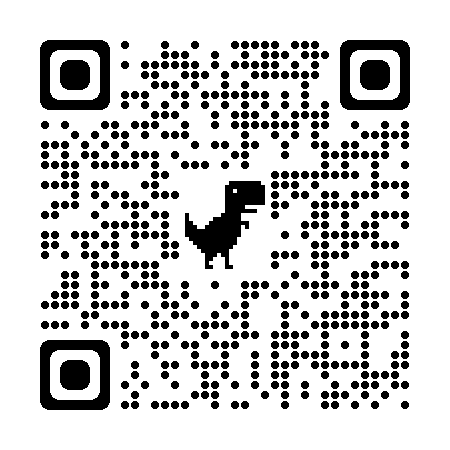 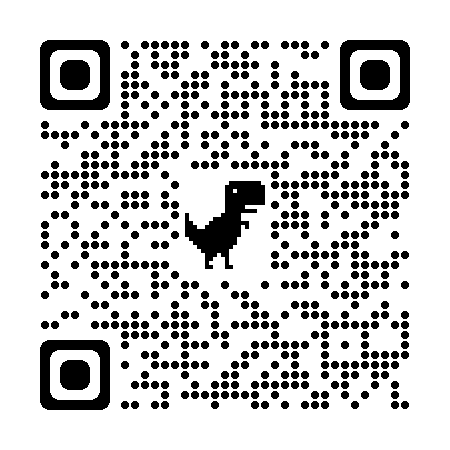 49
DISTRIBUTION STATEMENT A. Approved for public release: distribution unlimited.
About Our Program
Accept proposals from firms who are majority-owned by venture capital operating companies, hedge funds or private equity firms
Navy-specific Phase I instructions are provided in each DoD BAA
Guidelines for proposal preparation
Proposal template (10-page limit) (available at navysbir.com)
Template for Supplemental information (available at navysbir.com)
Topics: Objective and descriptions for Phase I and II; Phase III Dual Use Applications 
Phase I/II evaluation criteria: technical merit, personnel, and commercialization potential 
Phase I NTE $240K and 12 months
Phase II NTE $1.8M and 18-24 months
50
DISTRIBUTION STATEMENT A. Approved for public release: distribution unlimited.
About Our Program
Navy usually makes 3 Phase I awards per topic
All Phase I awardees compete for Phase II at the end of Phase I
Two-Step Phase II competitive process:
Step One - Initial Phase II Proposal
Submitted at end of Phase I Base
Due date and submission requirements in Phase I contract
Instructions and a template at https://navysbir.com/links_forms.htm
Same evaluation criteria as Phase I
Step Two - Full Phase II Proposal
If selected, notified to submit a full Phase II proposal
SYSCOM-specific full Phase II proposal instructions/templates
Submission of a full Phase II proposal does not guarantee Phase II award
51
DISTRIBUTION STATEMENT A. Approved for public release: distribution unlimited.
Support During Phase II – Unique to Navy
SBIR/STTR Transition Program (STP)   23 years strong!
Annual 11-month Navy-funded Program for Phase II awardees
Services to assist with transition of technologies through business mentoring, education, and networking
Information at NavySTP.com
DON SBIR/STTR Experimentation Cell (DON-SEC)	4 years young!
Connects SBIR innovators with the DON experimentation community to test innovative solutions
Full spectrum of end-to-end facilitation, mentoring, and training in all aspects of experimentation
Information at NavySBIR.com/SEC
NAVY Launch   New!
10-month program to Educate + Accelerate + Scale beyond traditional defense markets; entrepreneur-first startup strategies
Prioritize markets, explore private funding, discover customers, and engage for new growth
Information at h4xlabs.com/NavyLaunch
Phase II
Support to firms to deliver solutions at scale
52
DISTRIBUTION STATEMENT A. Approved for public release: distribution unlimited.
Benefits of SBIR/STTR Programs
Introduction to government contracting
Small businesses retain intellectual property rights
Funding is stable, predictable and not a loan
Capital is non-dilutive
Awardees receive commercialization assistance at no charge
Any SBIR/STTR Phase I or Phase II funding agreement provides:
the right to sole source contracts; 
exemption from SBA size standards for a procurement; 
no limits on the dollar size of a Phase III procurement; 
a right to the Phase III mandate, by which the SBIR firm has a right to be awarded a future Phase III award to the greatest extent practicable; 
the right to receive subcontracts for Phase III work on a sole source basis; 
and the ability to pursue research, research and development, services, products, production, or any combination of those under a Phase III.
53
DISTRIBUTION STATEMENT A. Approved for public release: distribution unlimited.
Stay in Touch
SBIR SOUNDINGS
Quarterly E-Newsletter
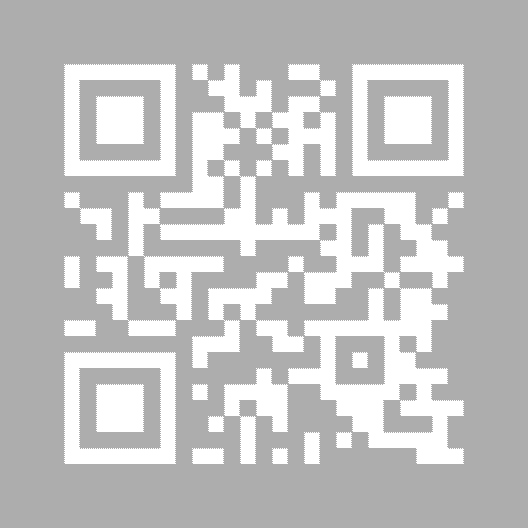 Subscribe to SBIR SOUNDINGS and receive updates delivered to your inbox every quarter! 
Use the QR code to the left or the link below
http://eepurl.com/hv0ARX
Website
www.navysbir.com
SBIR/STTR Transitions
Quarterly Newsletter
Twitter
Email
@donsbir
navy-sbir-sttr@navy.mil
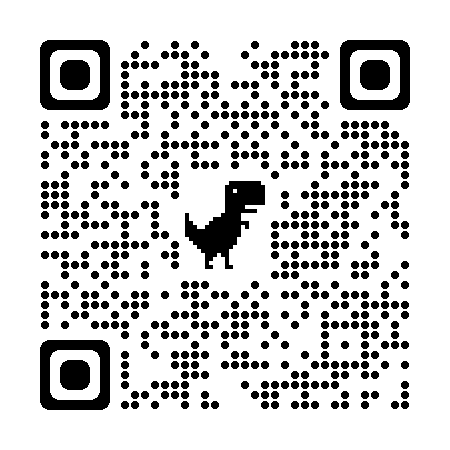 Read Transitions using the QR code to the left or the link below 
https://navystp.com/transitions-newsletters/
LinkedIn
www.linkedin.com/company/donsbir
54
DISTRIBUTION STATEMENT A. Approved for public release: distribution unlimited.